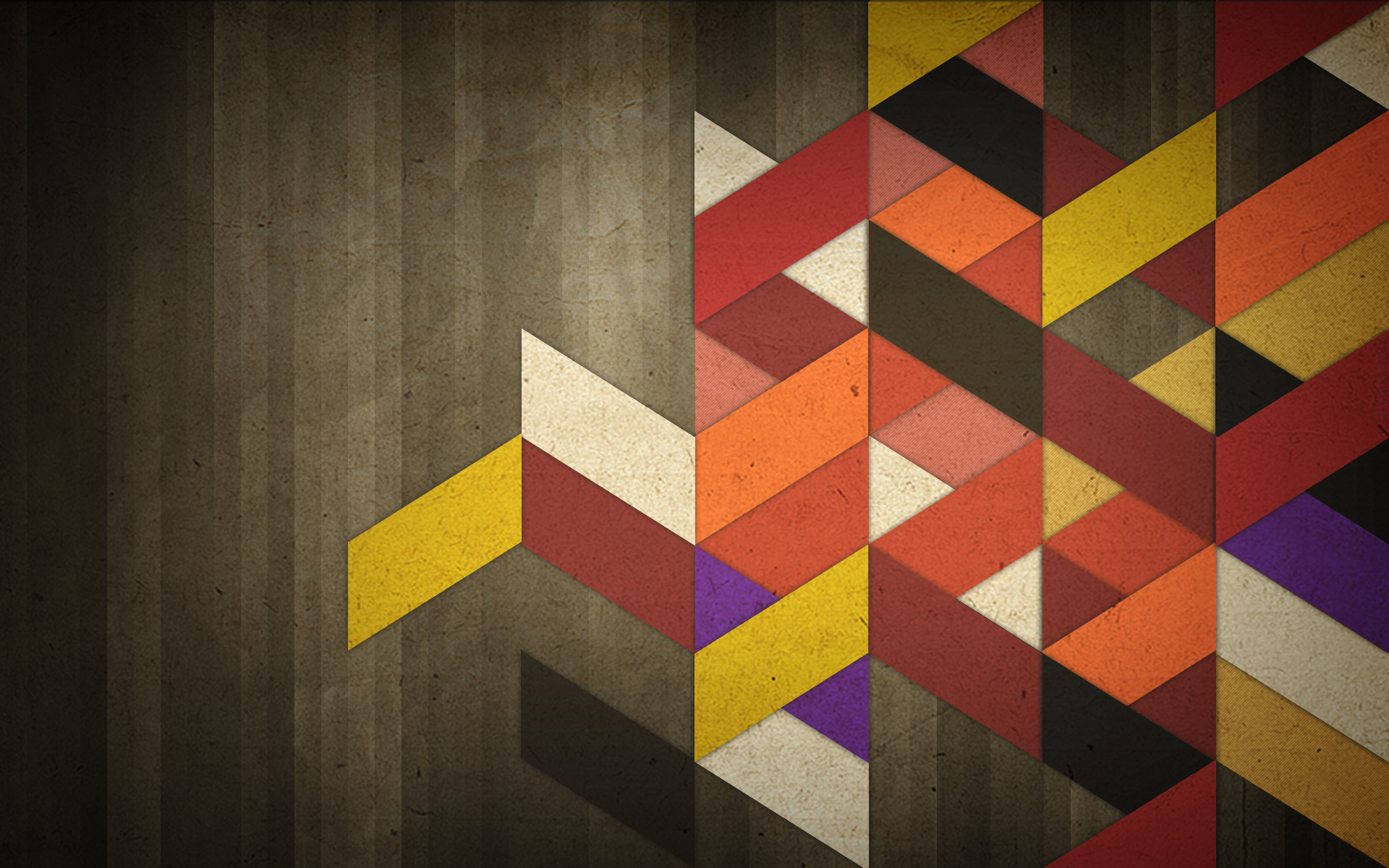 Môj svet
Hana Hnatová 1.b
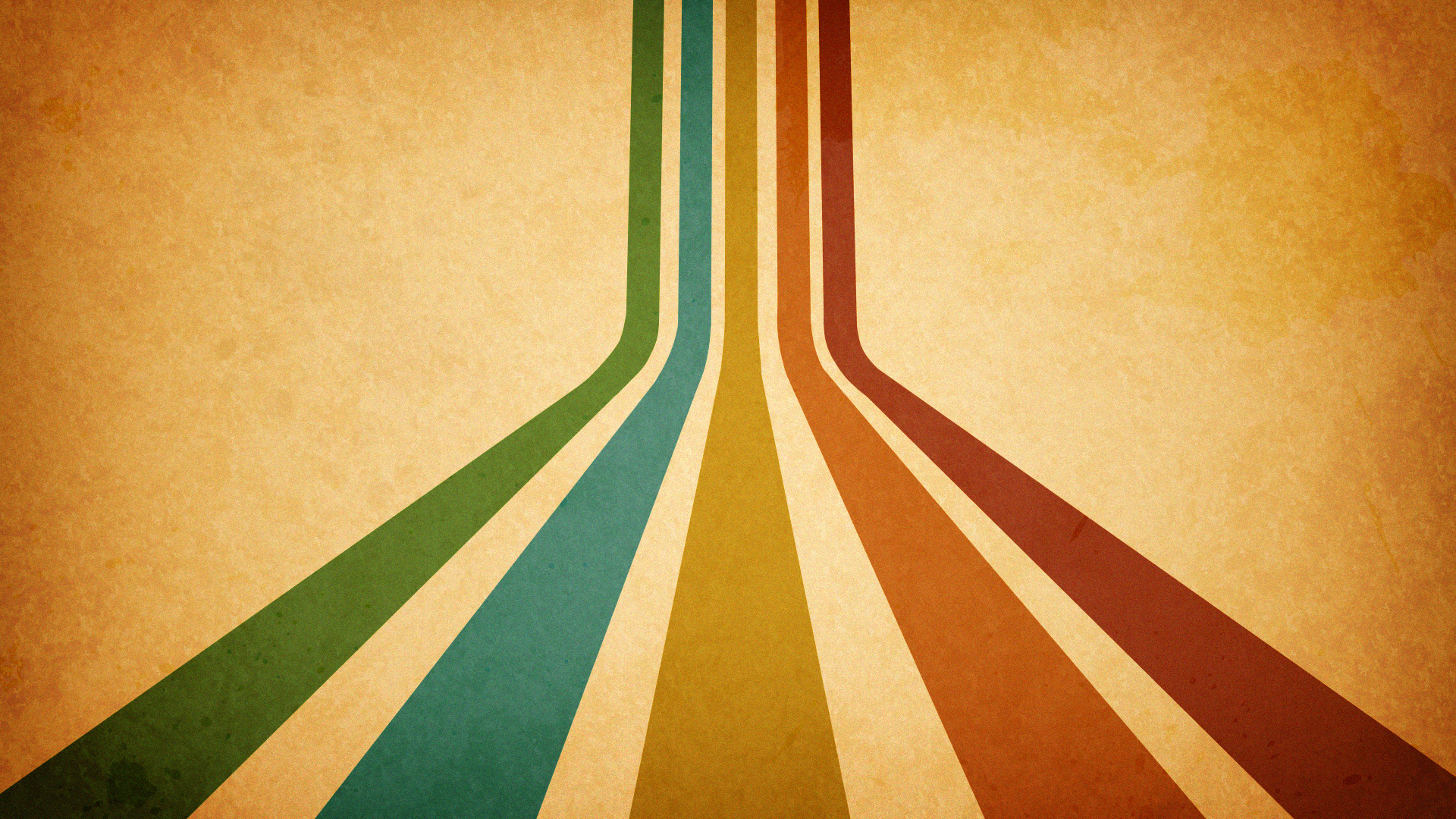 Môj svet
Môj svet je zložený z mnohých častí, bez ktorých by nemohol existovať. Medzi tie hlavné patria :
Rodina
Záľuby
Priatelia
Budúcnosť
Škola
Rodinka
Moja rodina je pre mňa všetko. Bez nich by to nebolo ono.
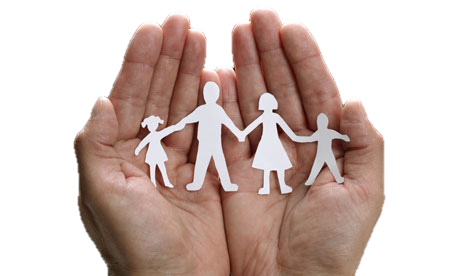 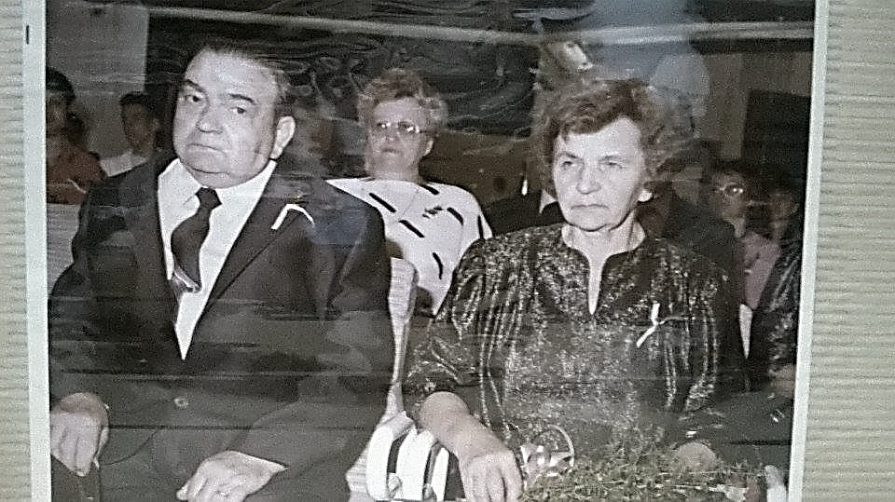 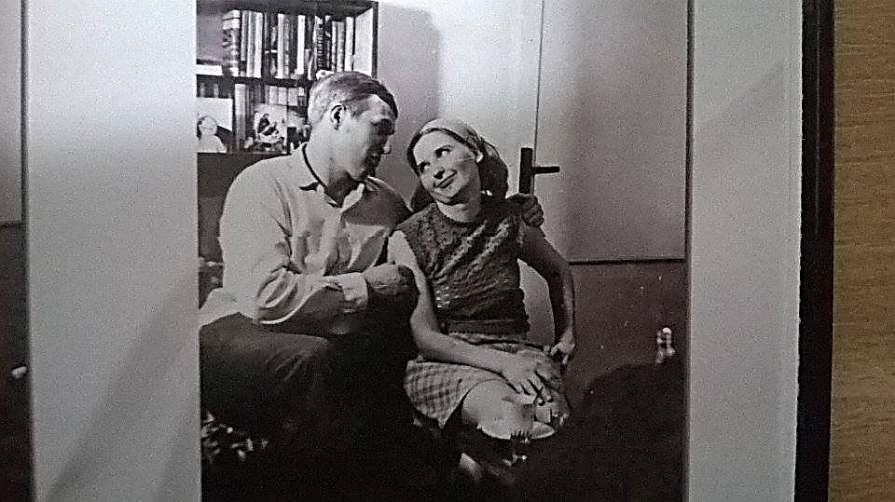 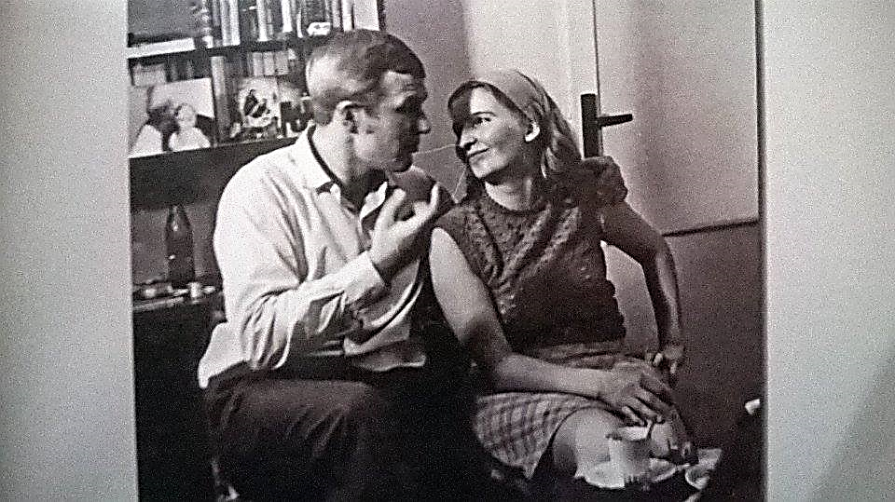 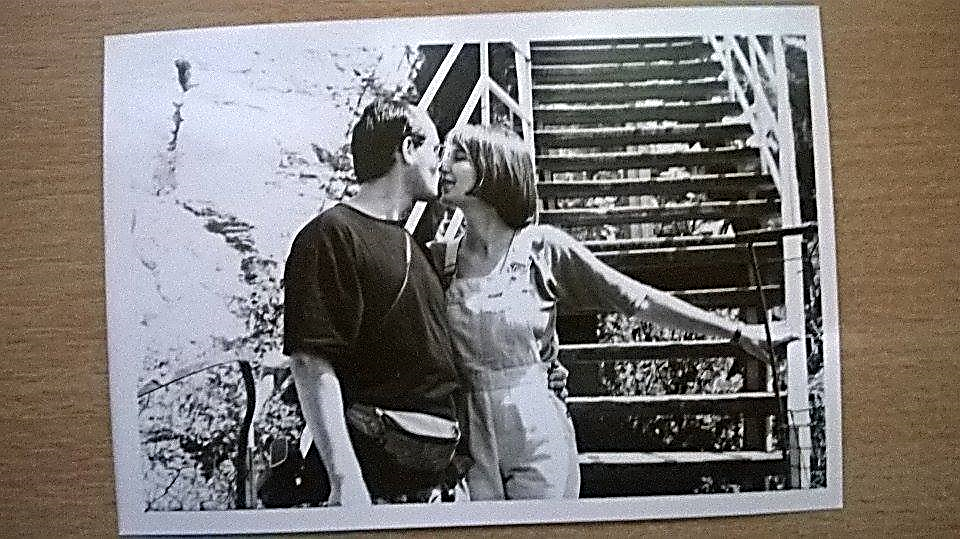 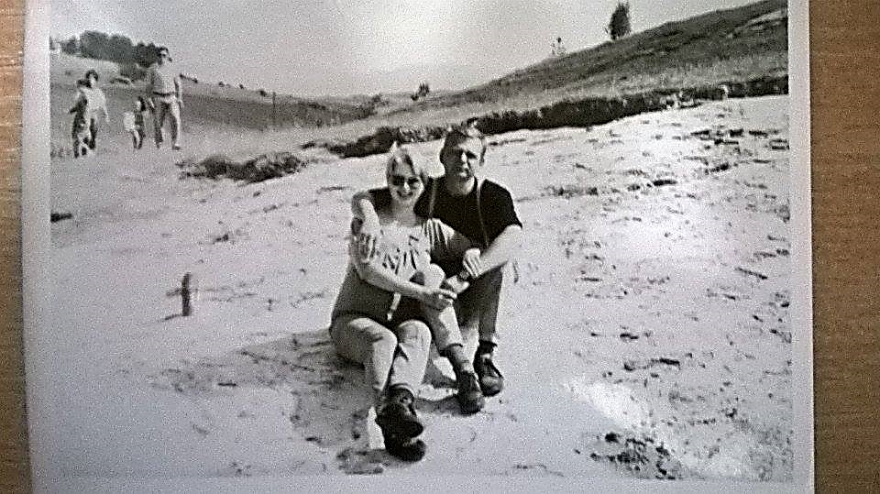 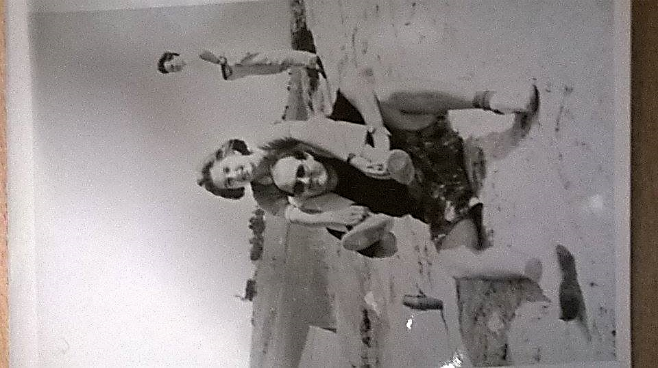 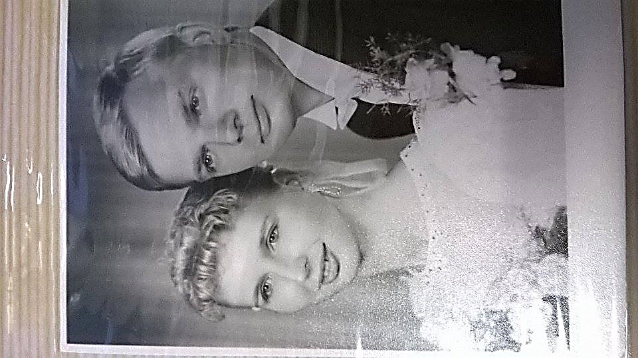 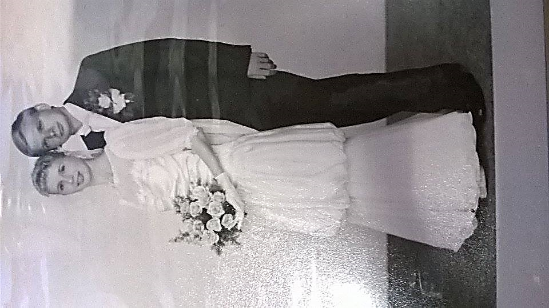 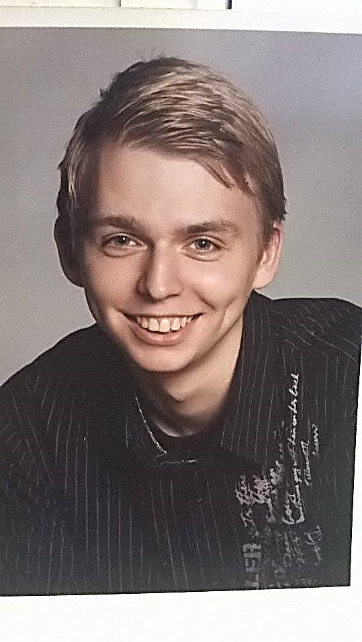 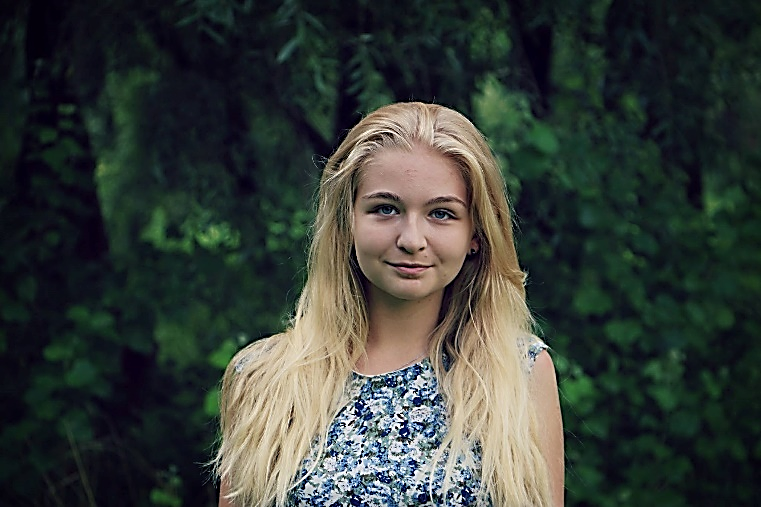 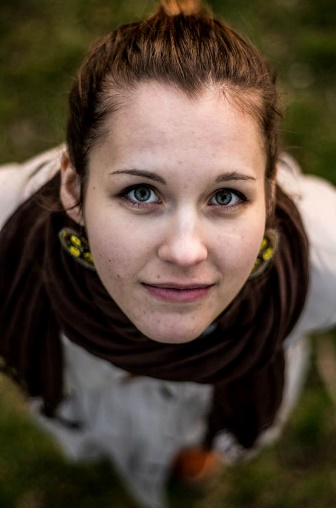 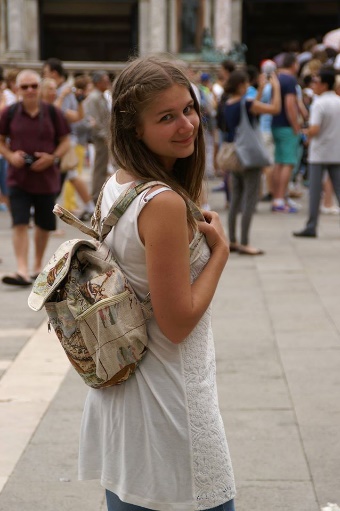 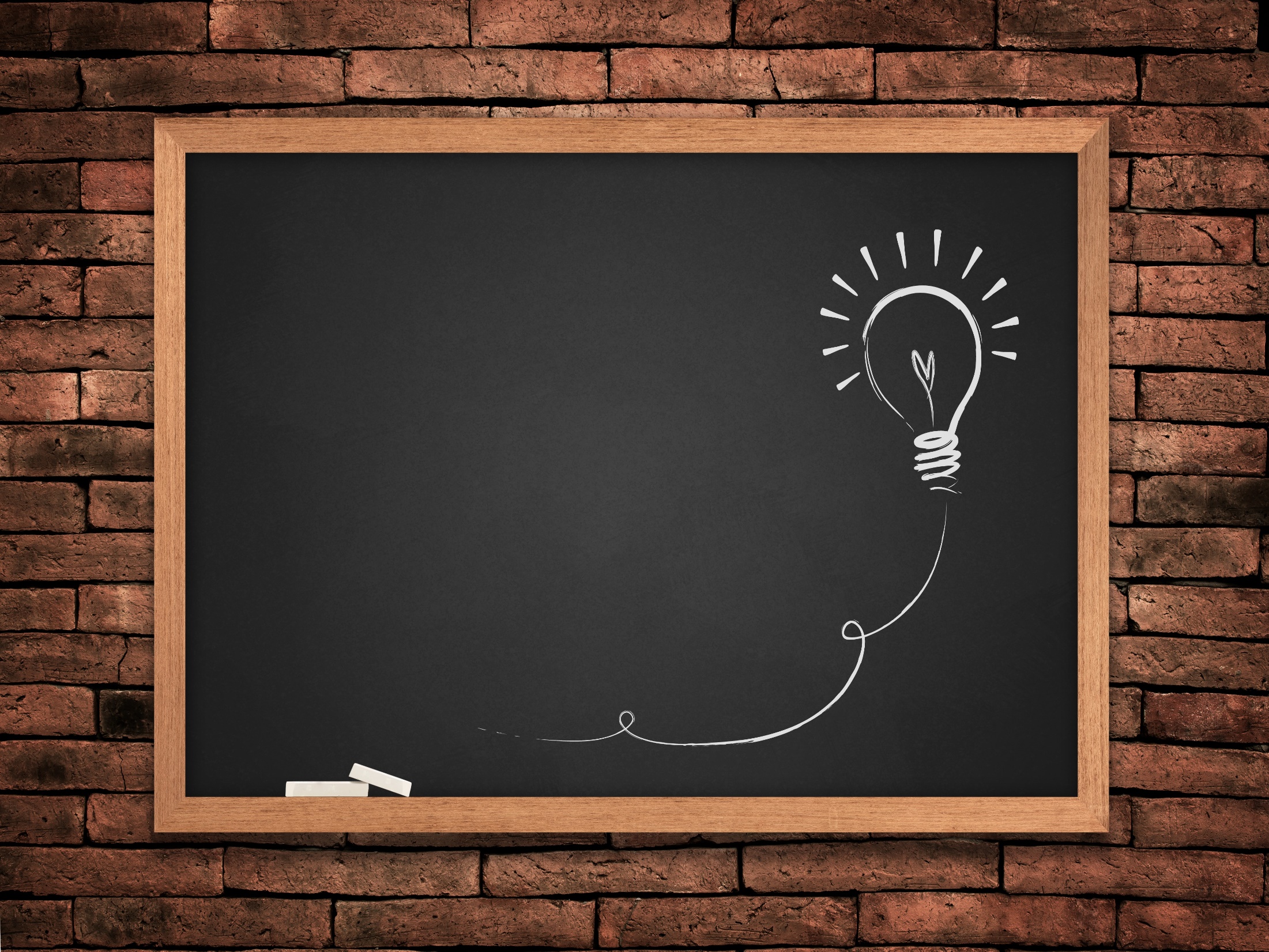 škola
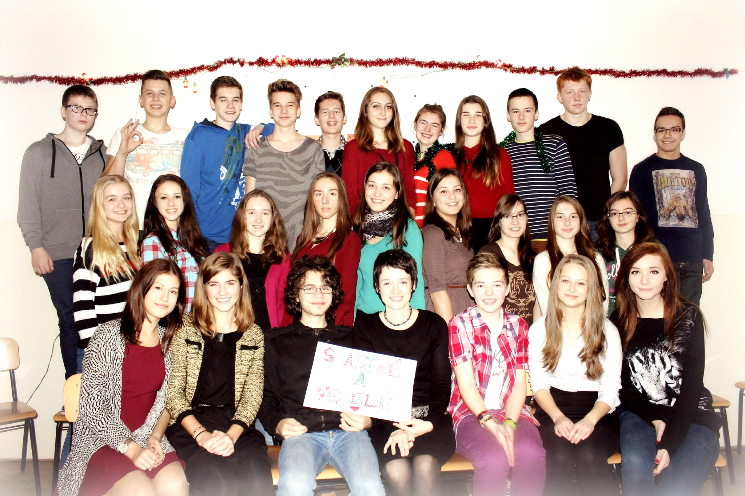 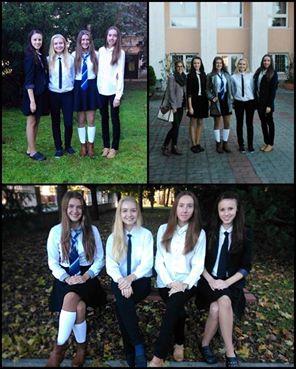 Nutná súčasť môjho života...
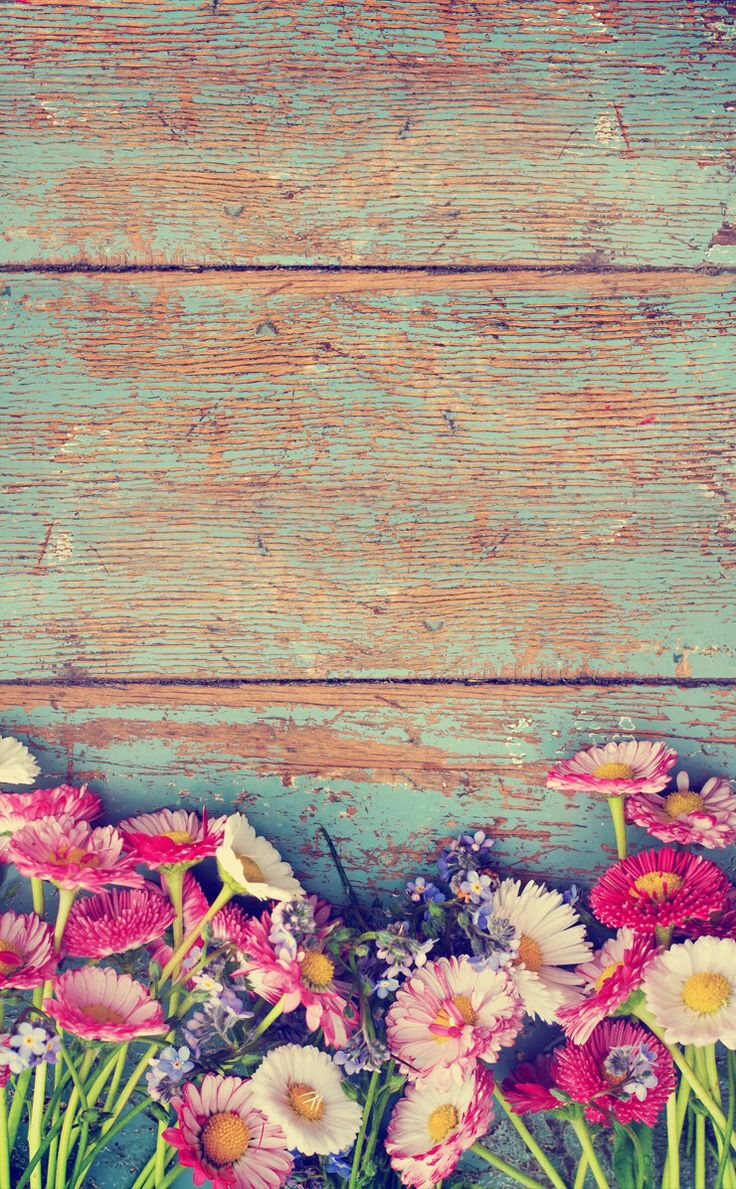 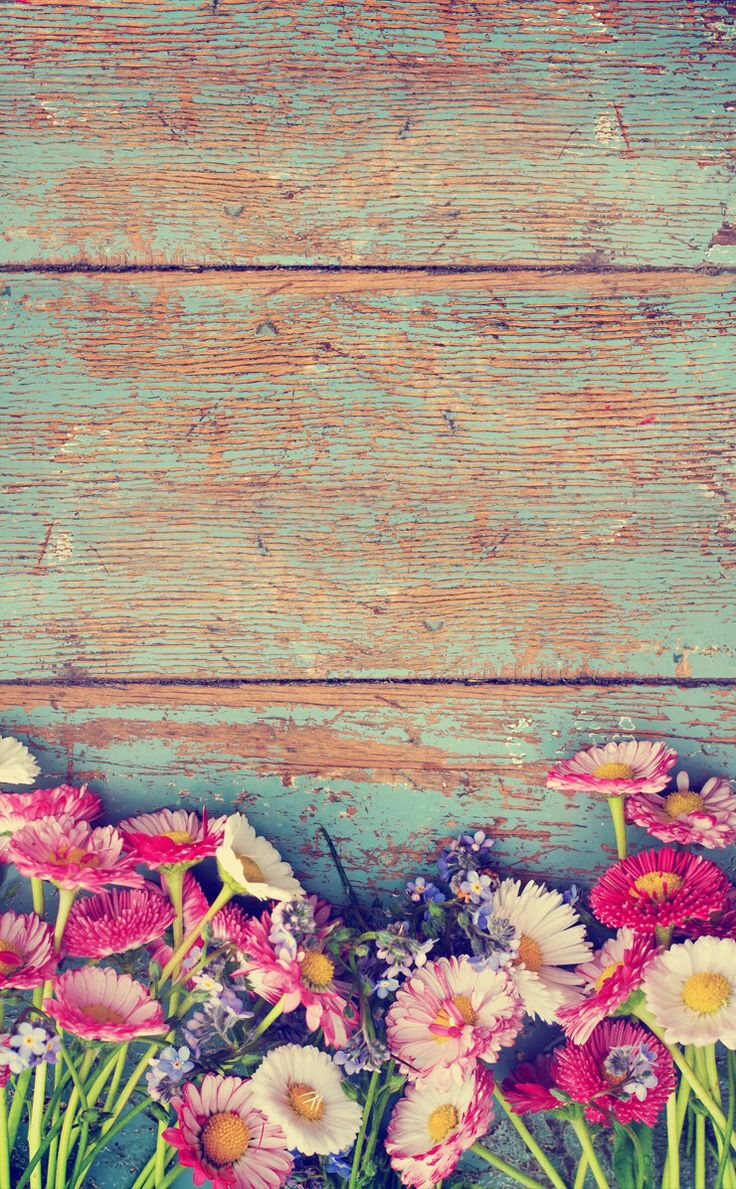 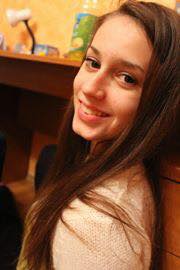 Priatelia
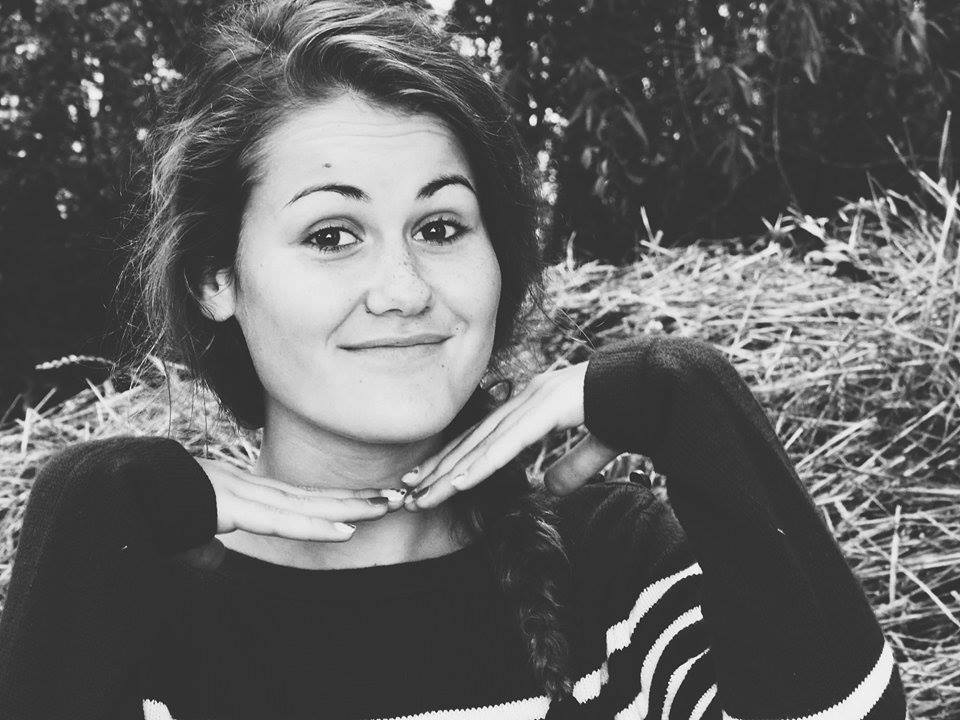 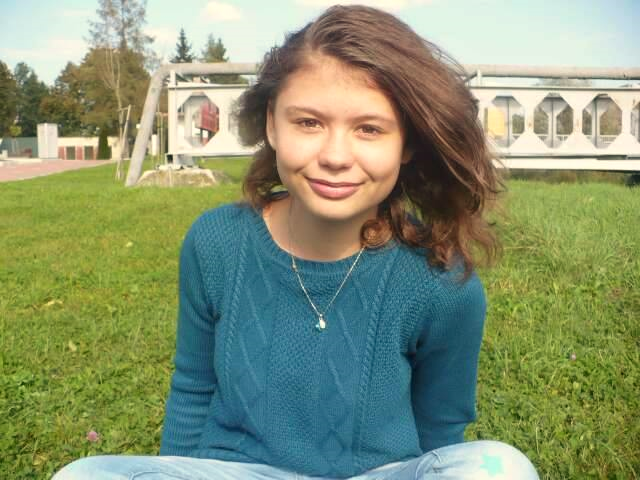 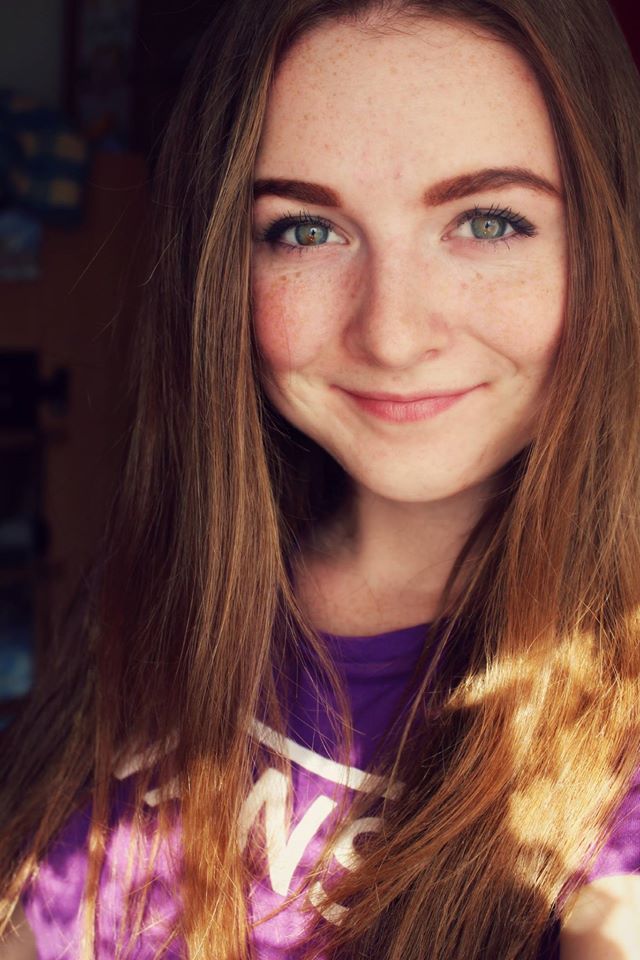 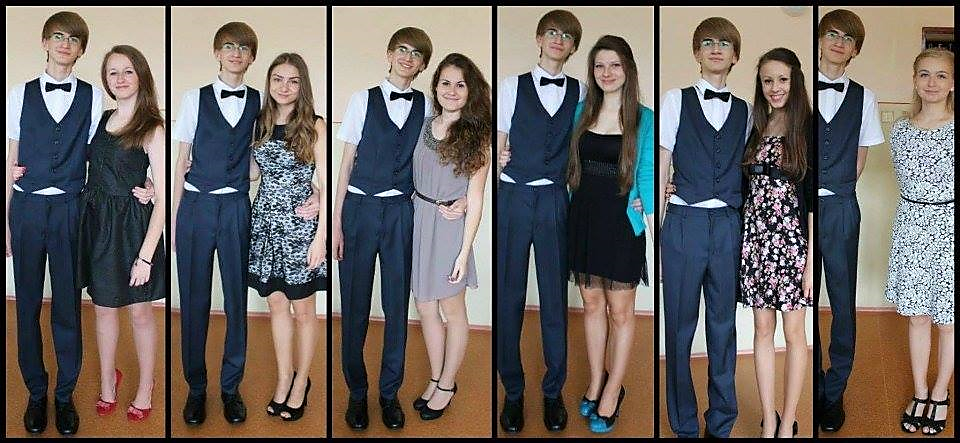 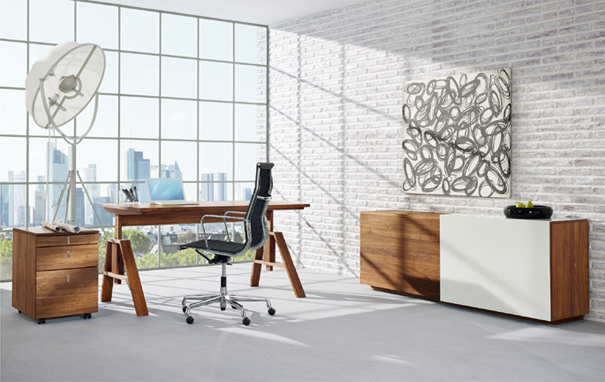 záľuby
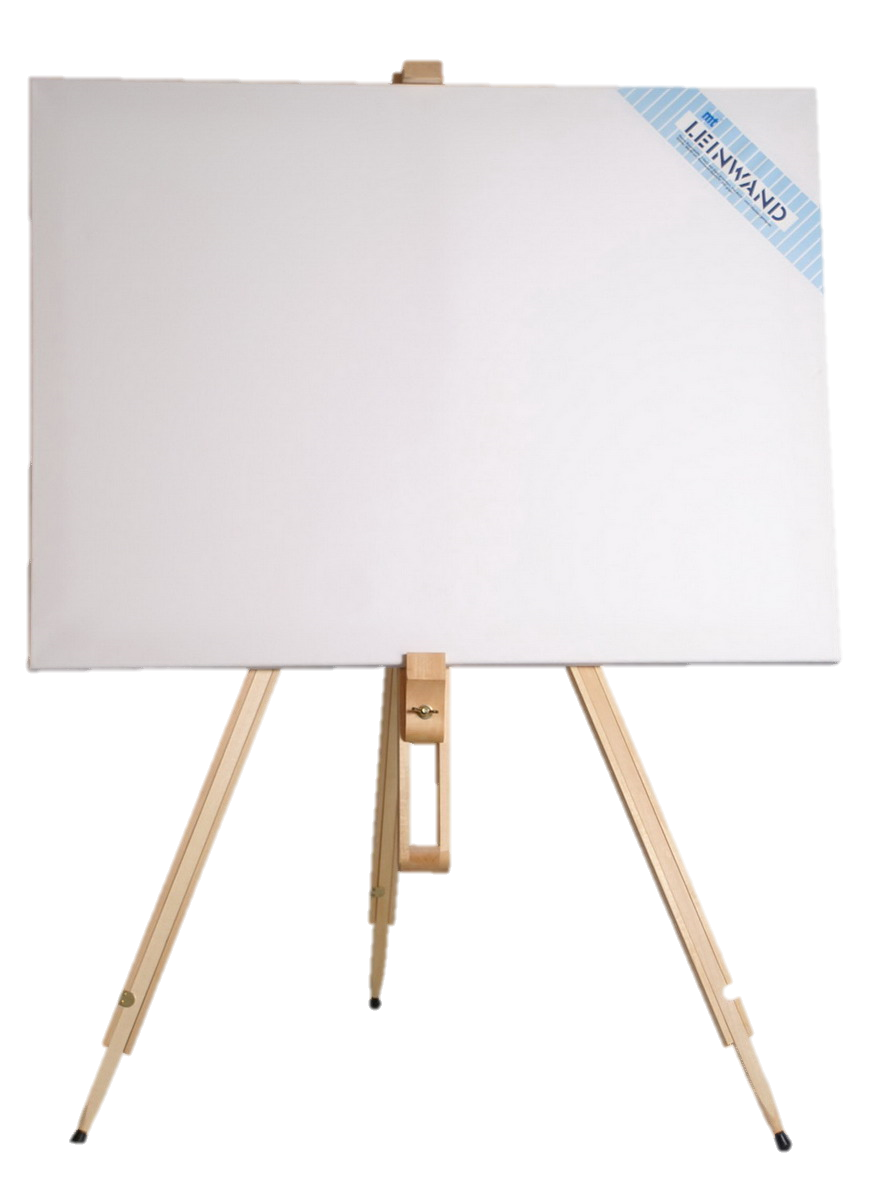 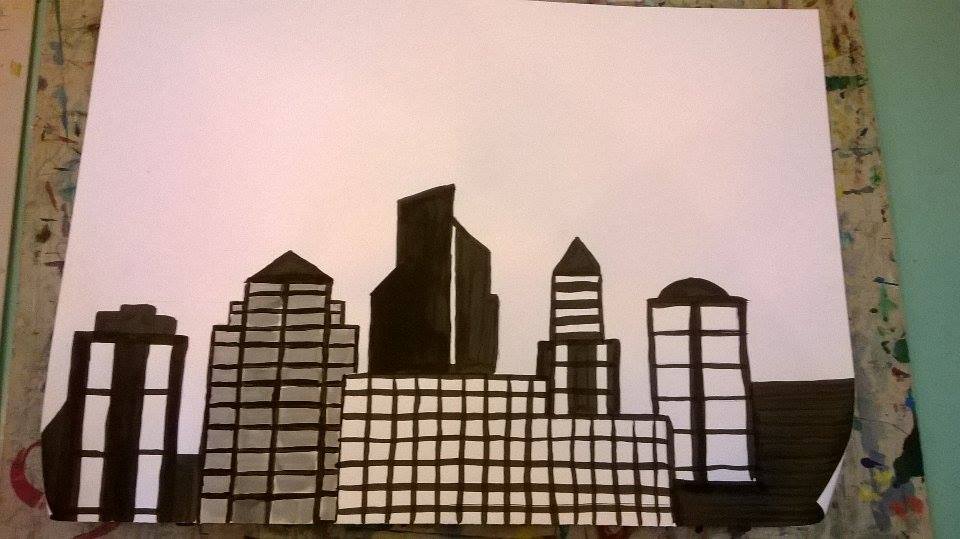 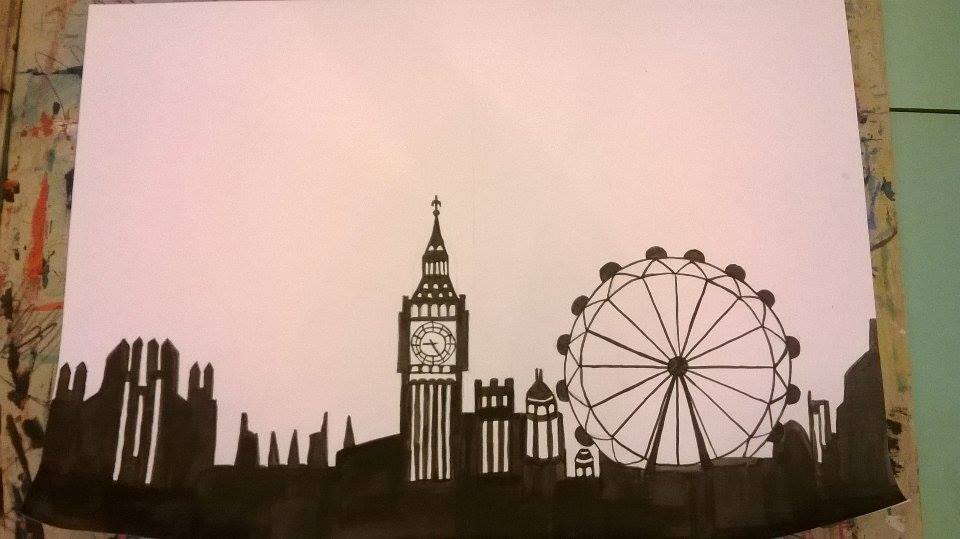 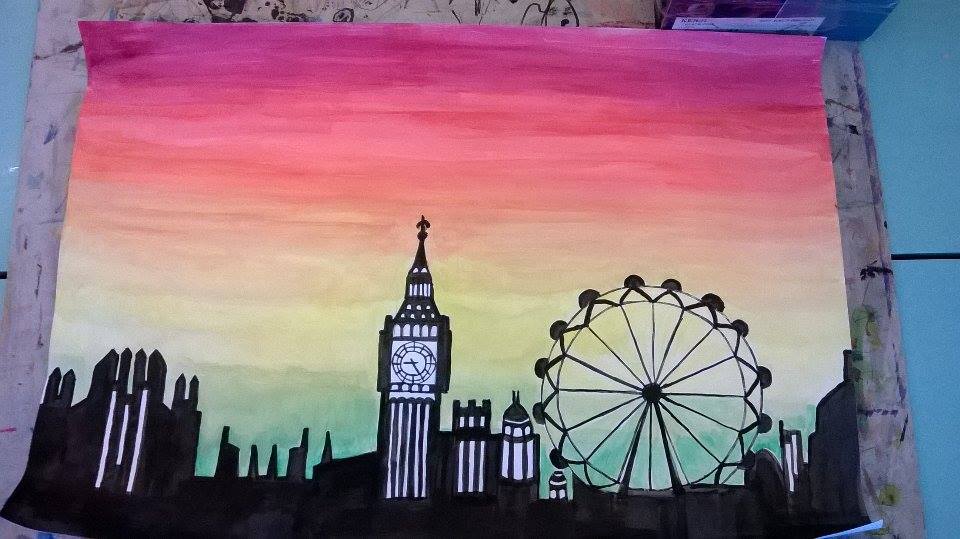 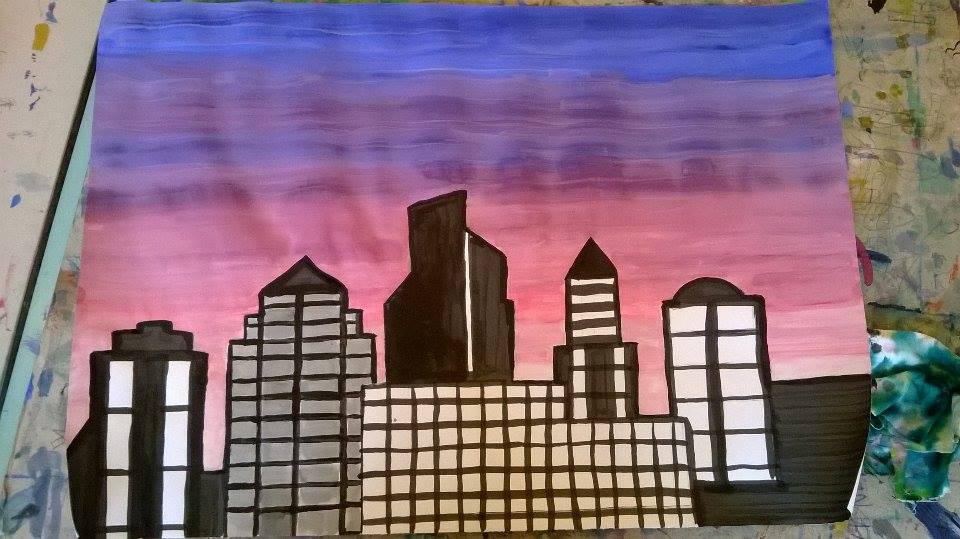 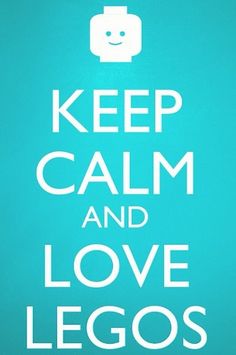 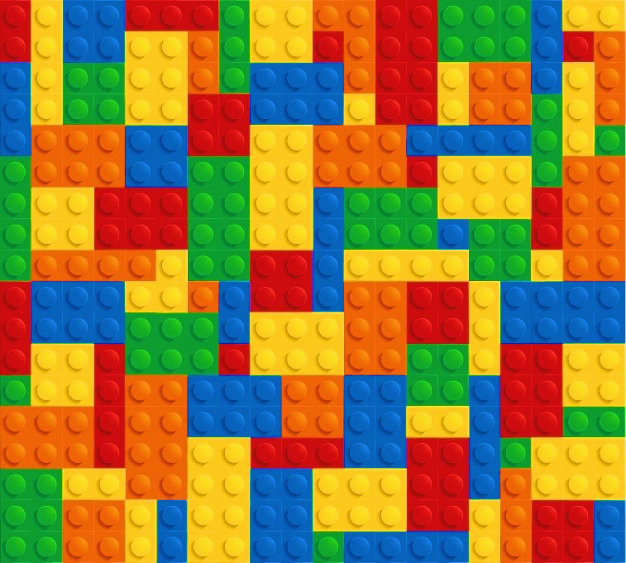 Keď sa človek nudí...
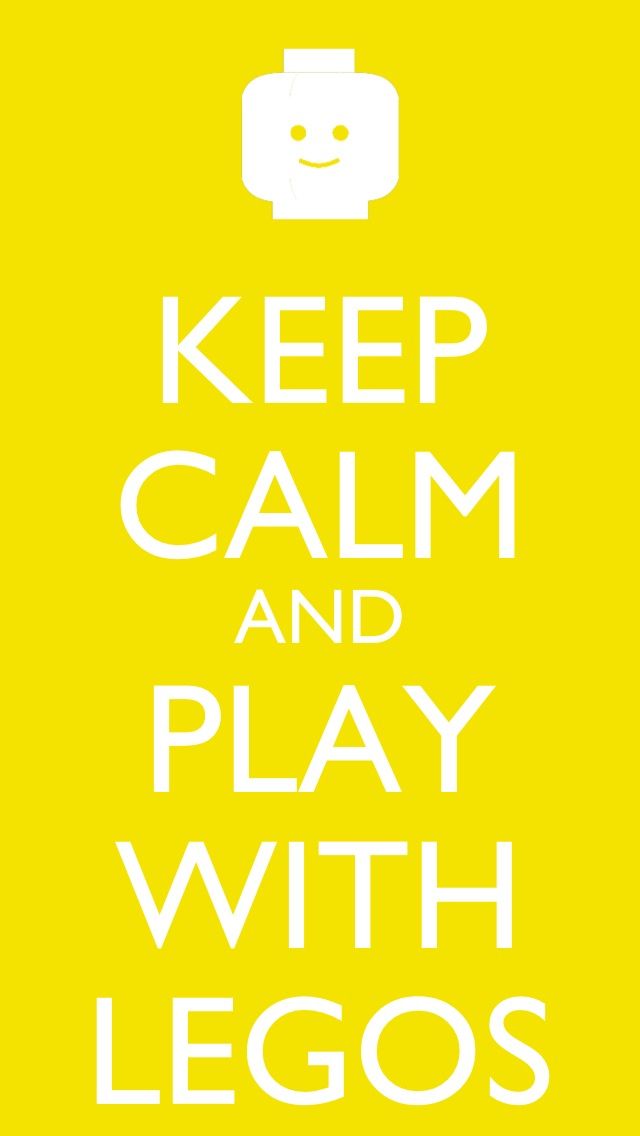 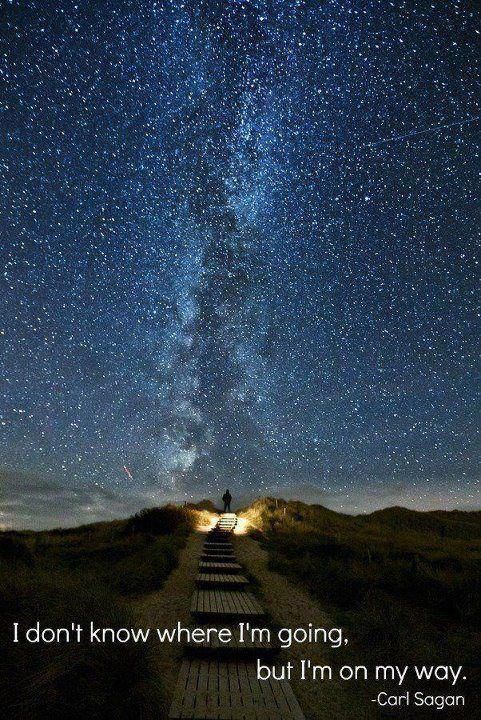 budúcnosť
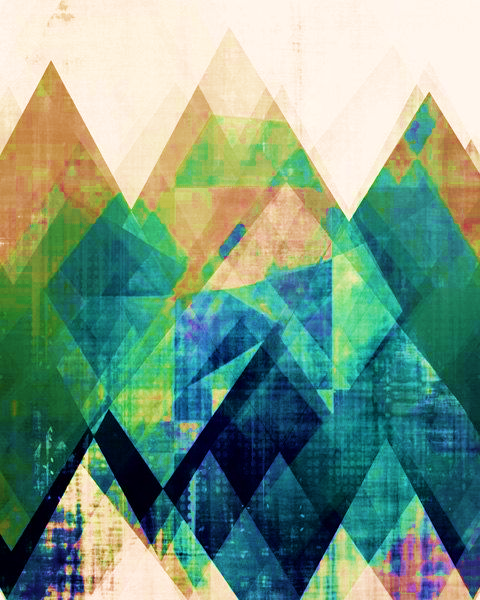 Zdroje obrázkov
http://www.trainingmagazine.ae/wp-content/uploads/2014/07/blackboard.jpg
http://hdwallpaperia.com/wp-content/uploads/2014/01/Retro-Vintage-Wallpaper-Background.jpg
http://acsir.res.in/wp-content/uploads/2014/02/retro-wallpaper.jpg
https://s-media-cache-ak0.pinimg.com/736x/e9/22/bb/e922bbde2ffeaf7c17e590d3db623660.jpg
https://www.pinterest.com/pin/569635052839590783/
https://s-media-cache-ak0.pinimg.com/236x/a5/a2/c8/a5a2c8b41a0ad487235570ff48bf290e.jpg
https://s-media-cache-ak0.pinimg.com/736x/d5/b2/75/d5b2752f524f82205f7a5a1a233bd049.jpg
https://www.etsy.com/listing/183521212/modern-mid-century-graphic-art-neutral?ref=favs_view_1
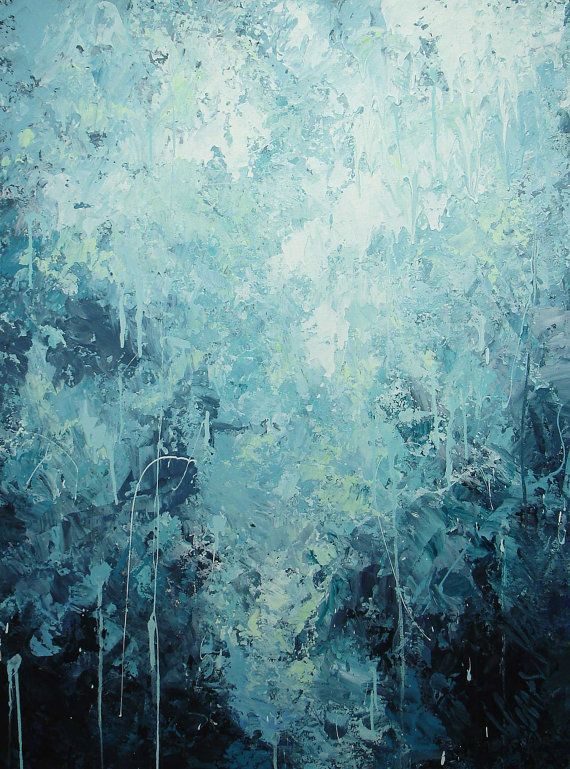 ˇ
Dakujem za pozornost
ˇ